Составление и заучивание таблиц сложения и вычитания числа 4.
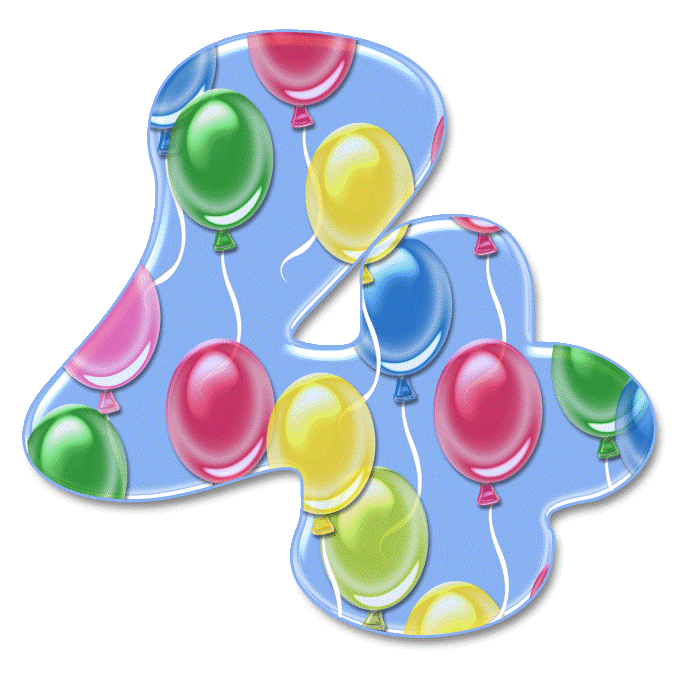 1 класс. УМК «Школа России»
Подготовила презентацию Аниканова Татьяна Анатольевна
Устный счет
2
4
5
1
3
6
7
6
4
6
10
9
8
3
4
5
8
3
1
5
7
8
2
2
7
4
Игра «Укрась цветок»
5
Сколько всего вычли?
Сколько  всего прибавили?
Соедини «примеры- близнецы»
3 + 4 =
9 – 2 – 2 =
7 – 4  =
3 + 3 + 1  =
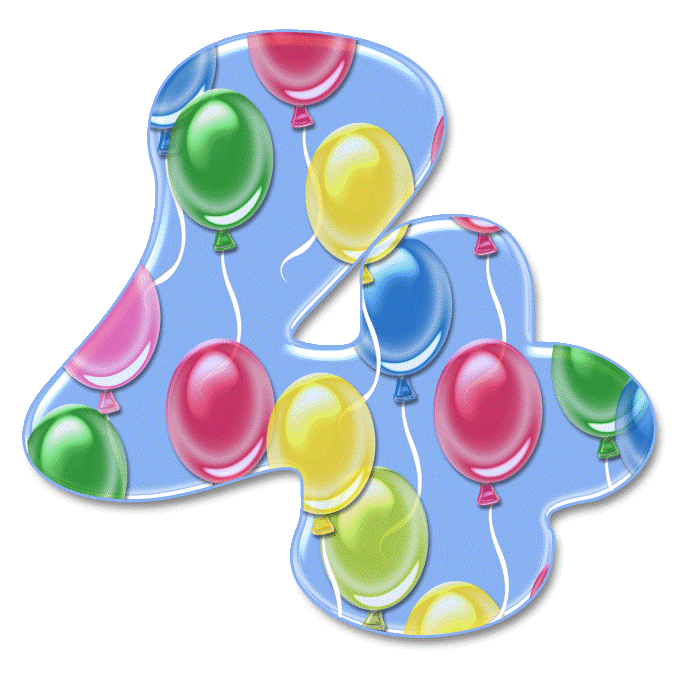 9 – 4  =
7 – 1 – 3 =
6  + 4  =
4 + 2 + 2 =
6 + 1 + 3 =
4 + 4  =
Работа у доски
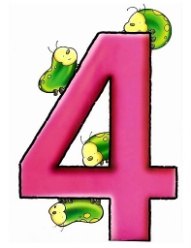 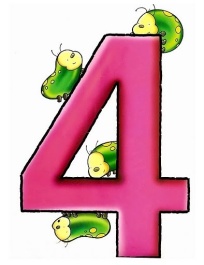 1 +
2 +
3 +
4 +
5 +
6 +
5 -
6 -    
7 -
8 -
9 -
10 -
Работа в учебнике с.12
Задача №2
Работа в учебнике с.12
Задача №3




Коля






Слава
Определи, каким  кусочком продолжить узор?Стр.12
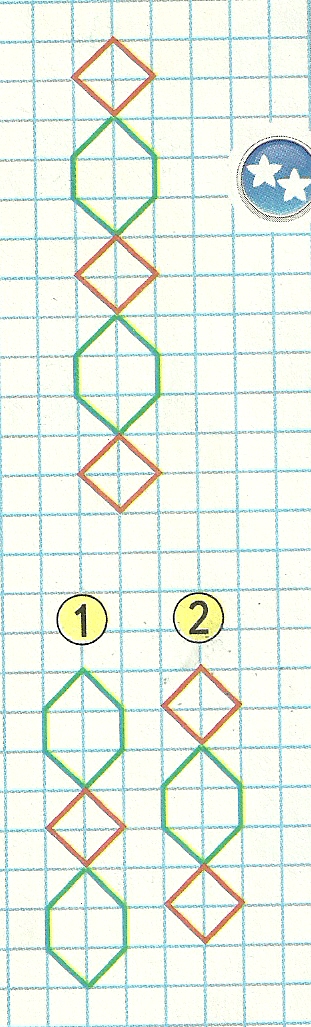 Итог  урока
Какова была тема урока?
Кто понял как можно прибавить и вычесть 4, если трудно выучить таблицы?
Какие задания вызвали затруднения?
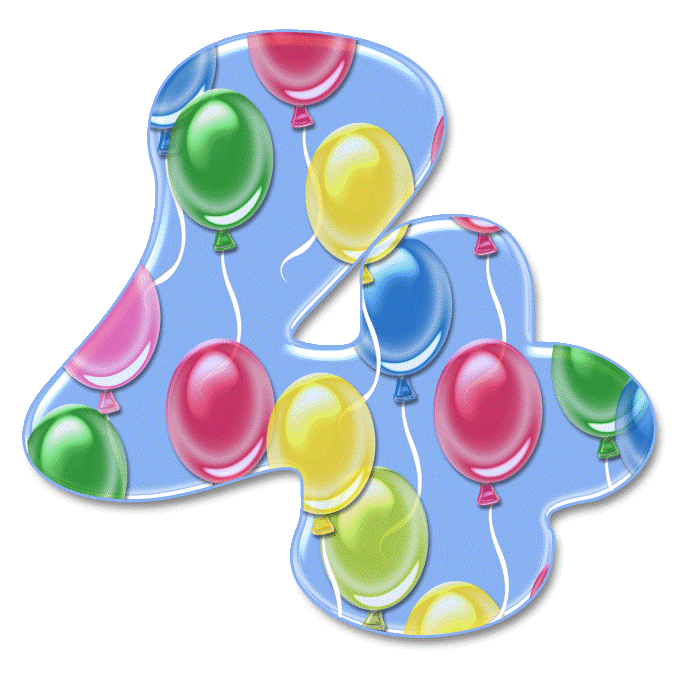